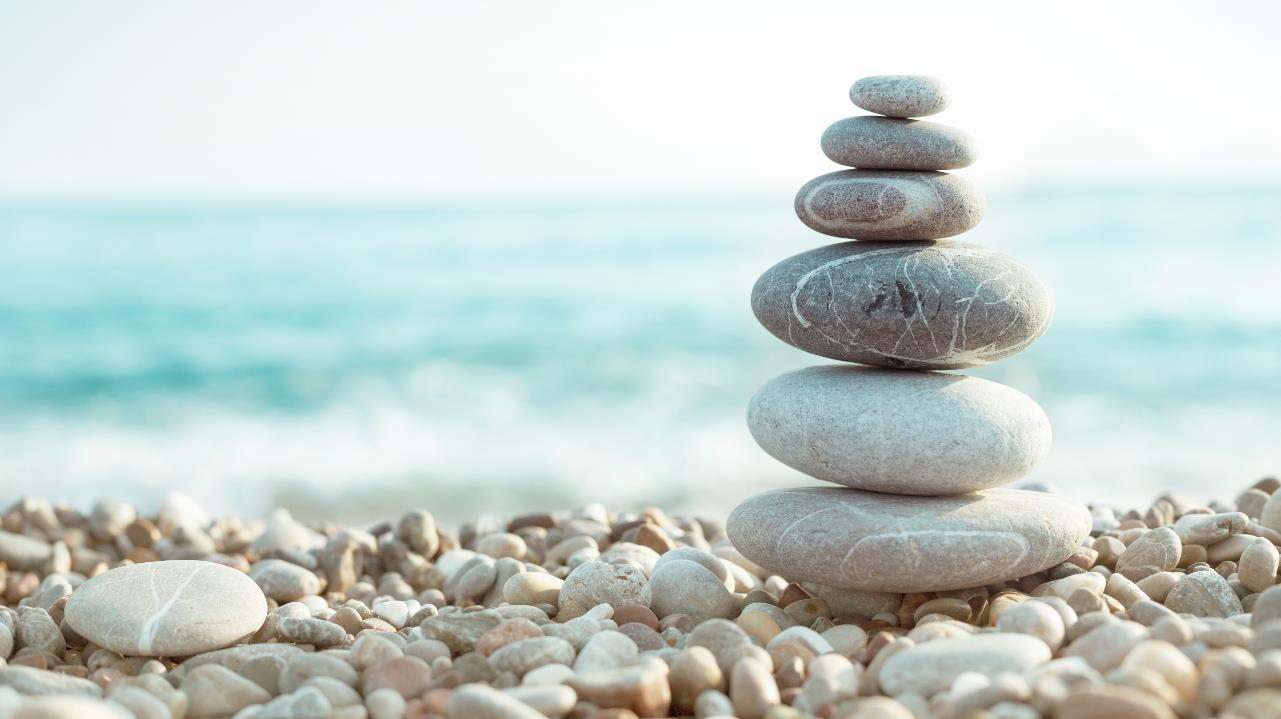 Kiva Project:Dung's Story
By: Alexandria Polk, Ronni Polane, and Truly Wood
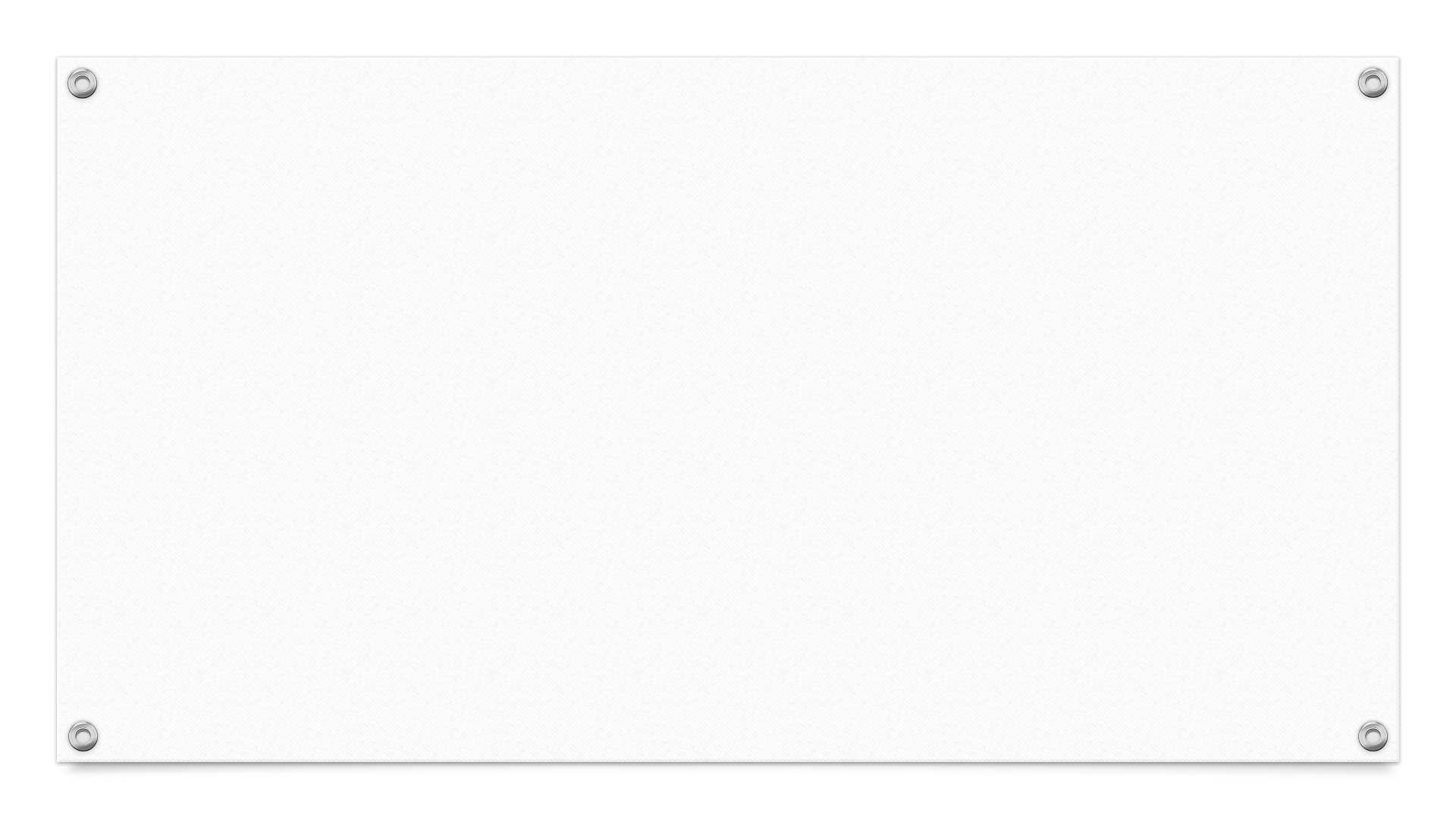 About Dung
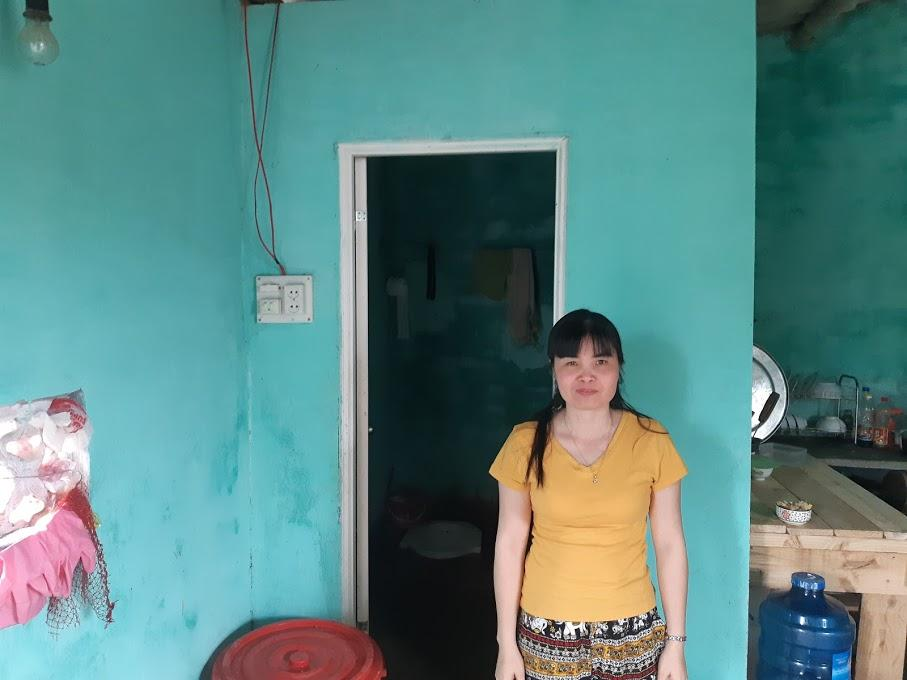 Dung is a 36-year-old, married women, living in Vietnam. She has been farming for 10 years now, her family has a very low-income in her village. Dung and her family are hoping to live a healthy life with a clean toilet. Dung is seeking $235 loan for her toilet, and a loan of $100 from our class will go a long way.
Reasons why:
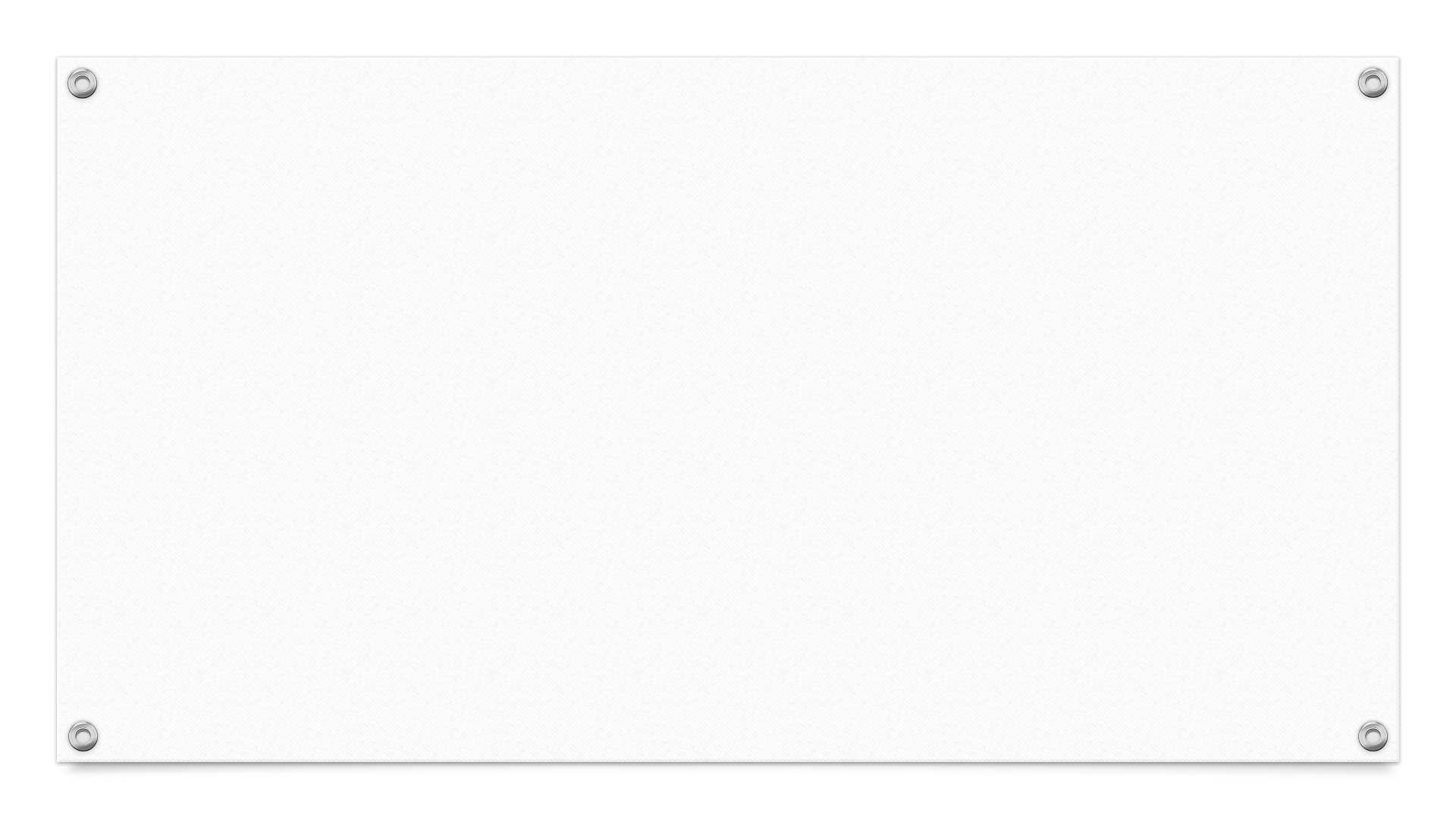 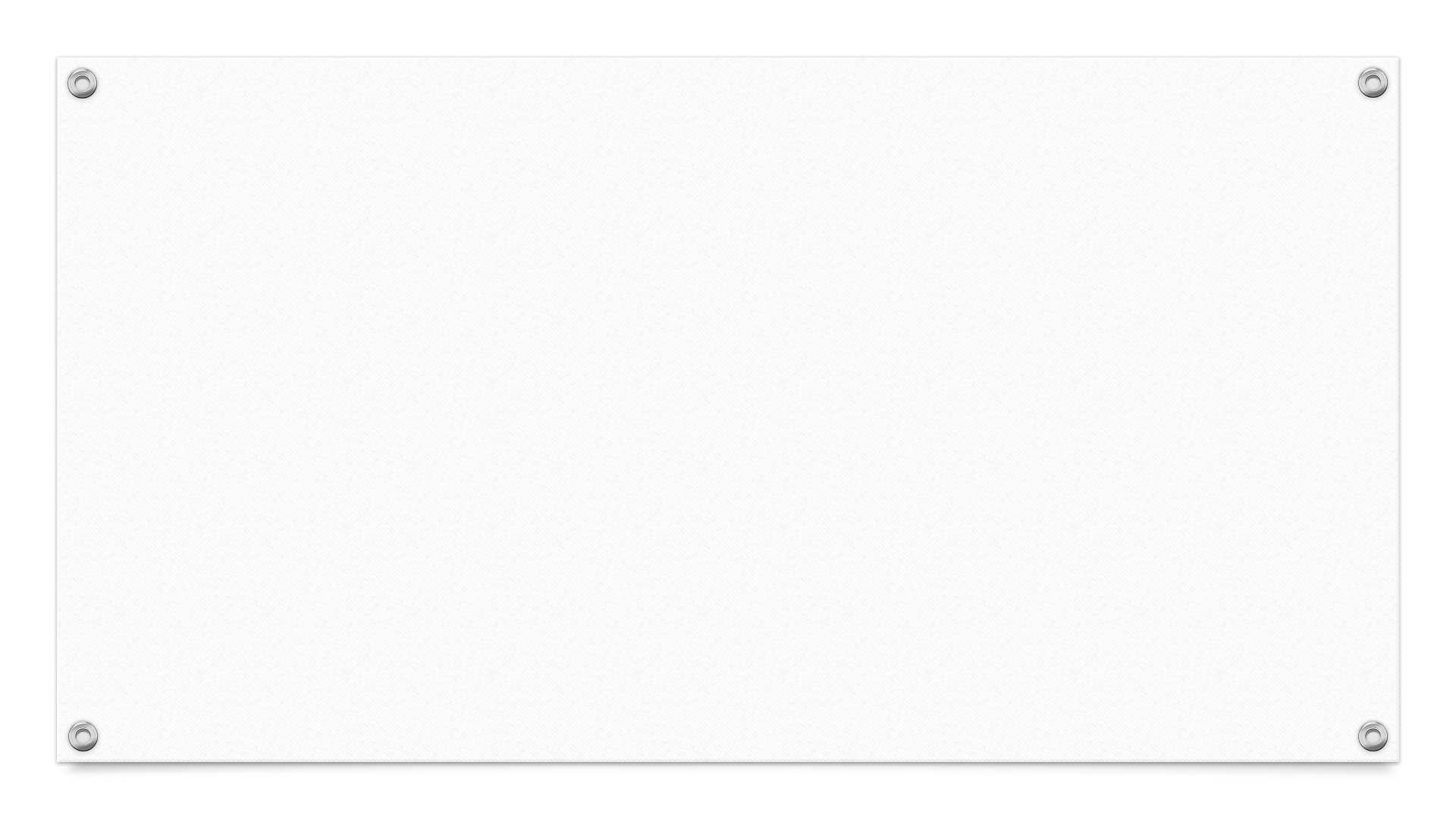 Reason 1:
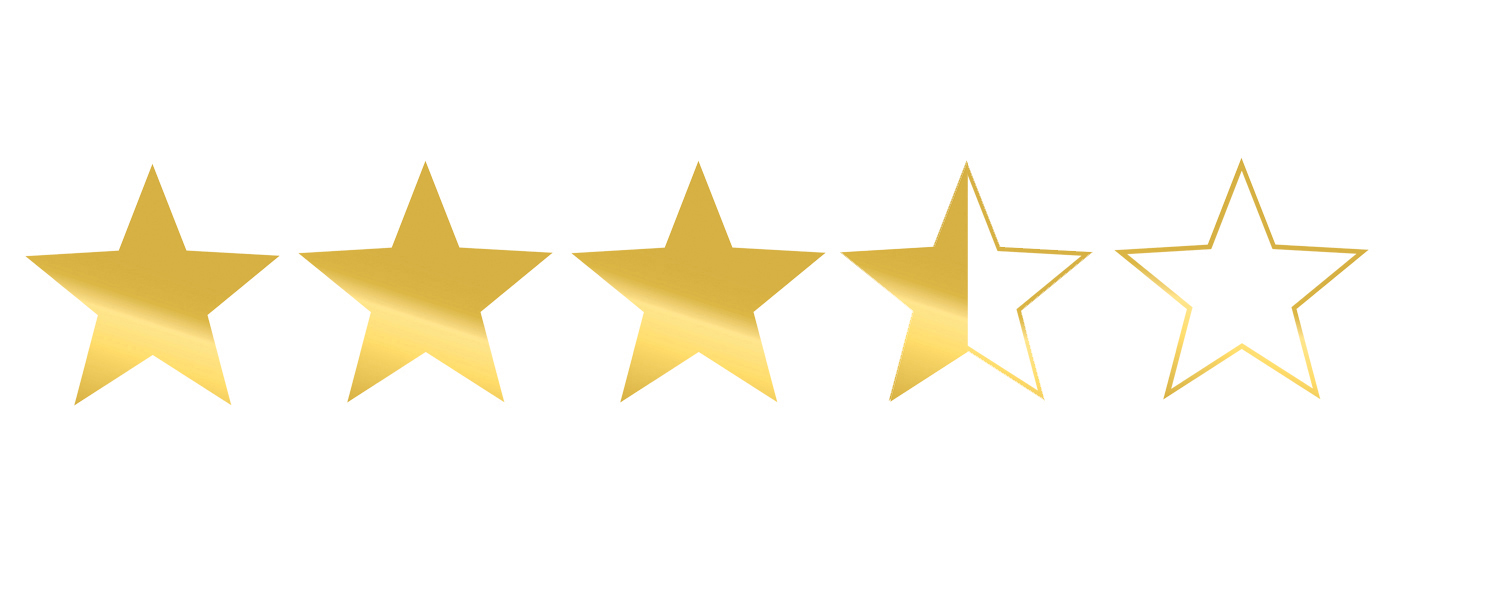 Ratings do count and they give a lot of information concerning the likely-hood of the person you are loaning to pay you back. Since Dung has 3 ½ stars she is most-likely to pay back our loan of $100. So this means the risk rating we are going with is good.
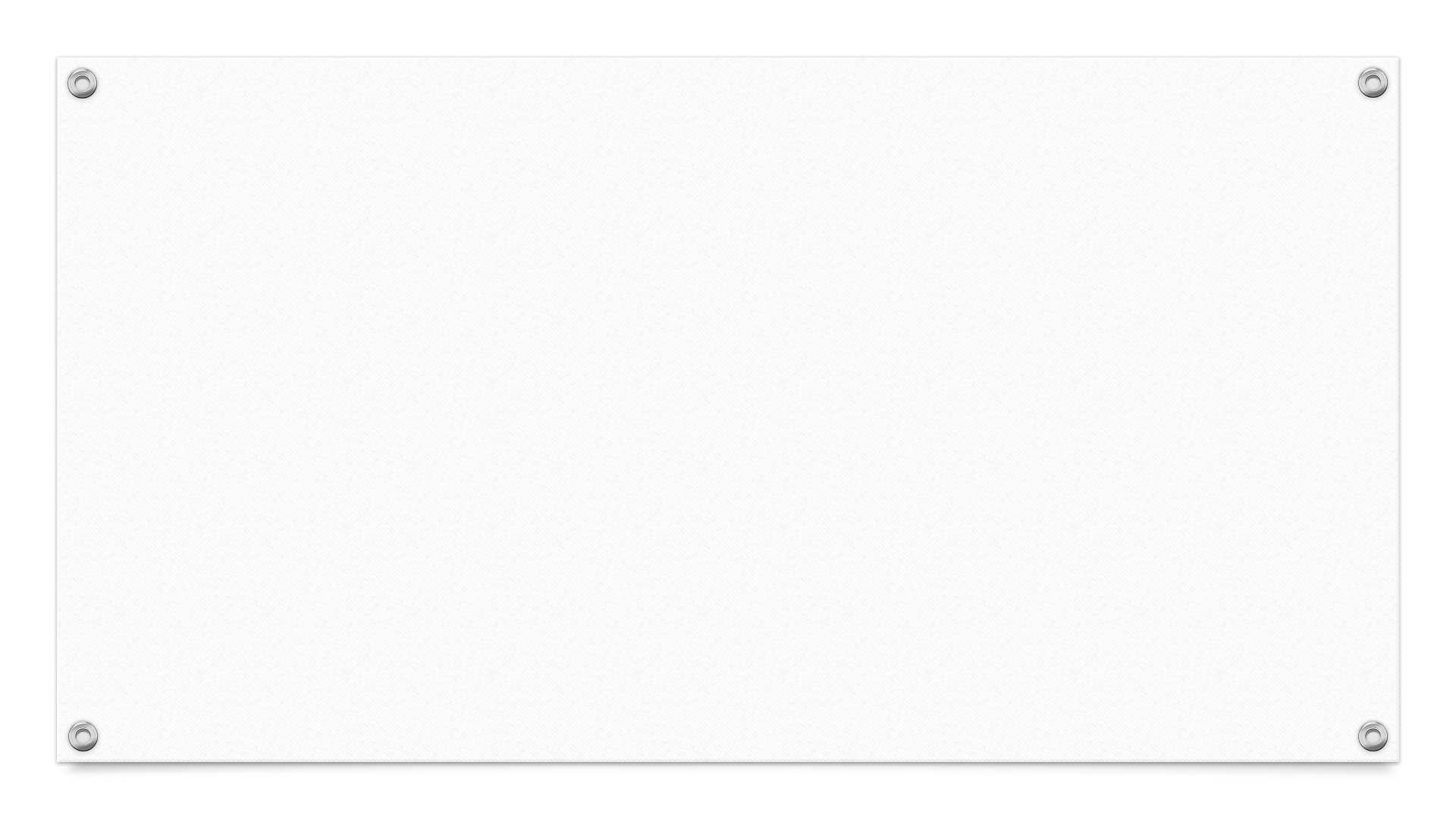 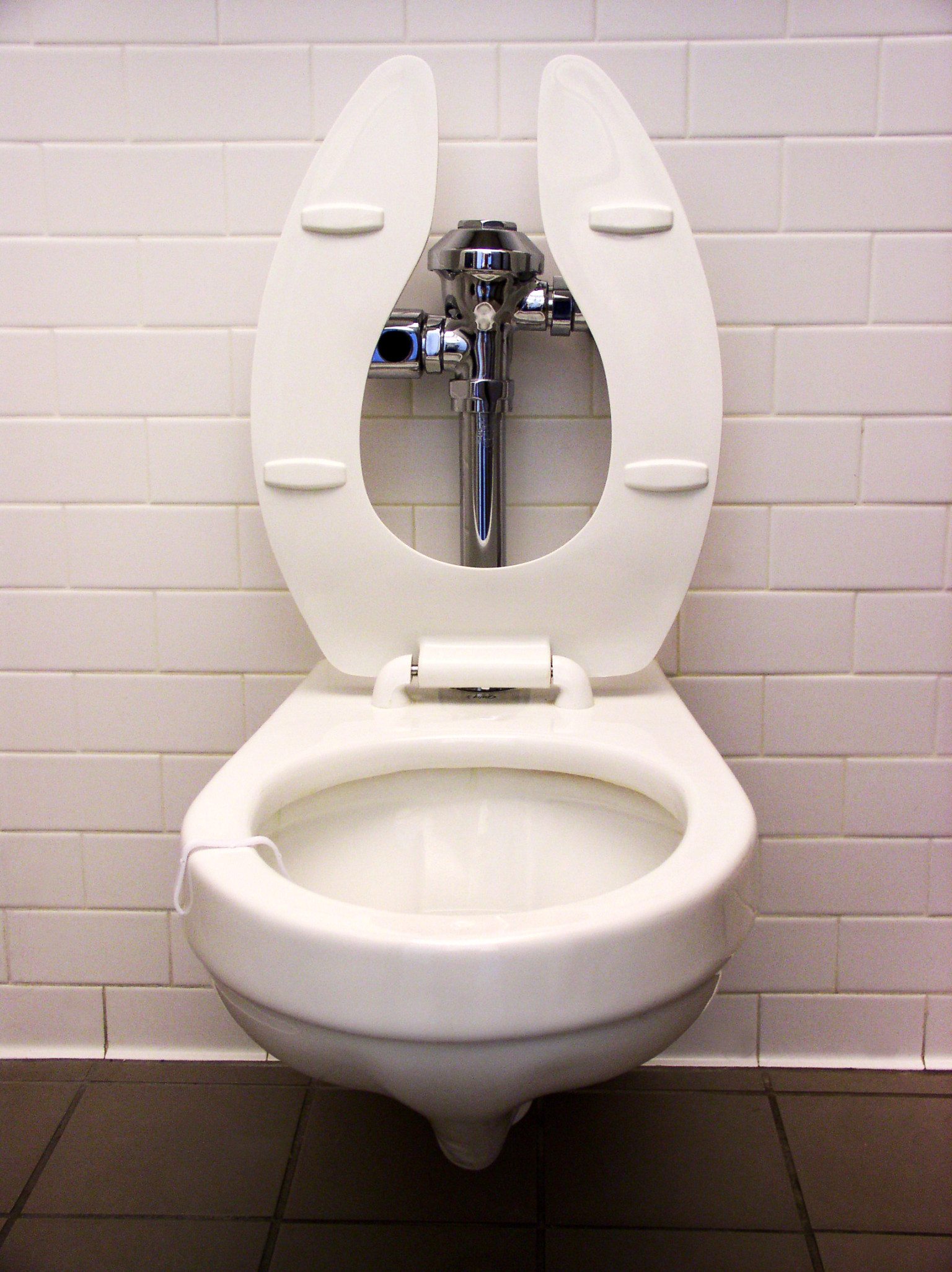 Reason 2:
   
   It saves money! We are contributing to helping people like Dung who can't afford a sanitary toilet right now. Loaning this money will really help Dung for now, and she will later pay us back!
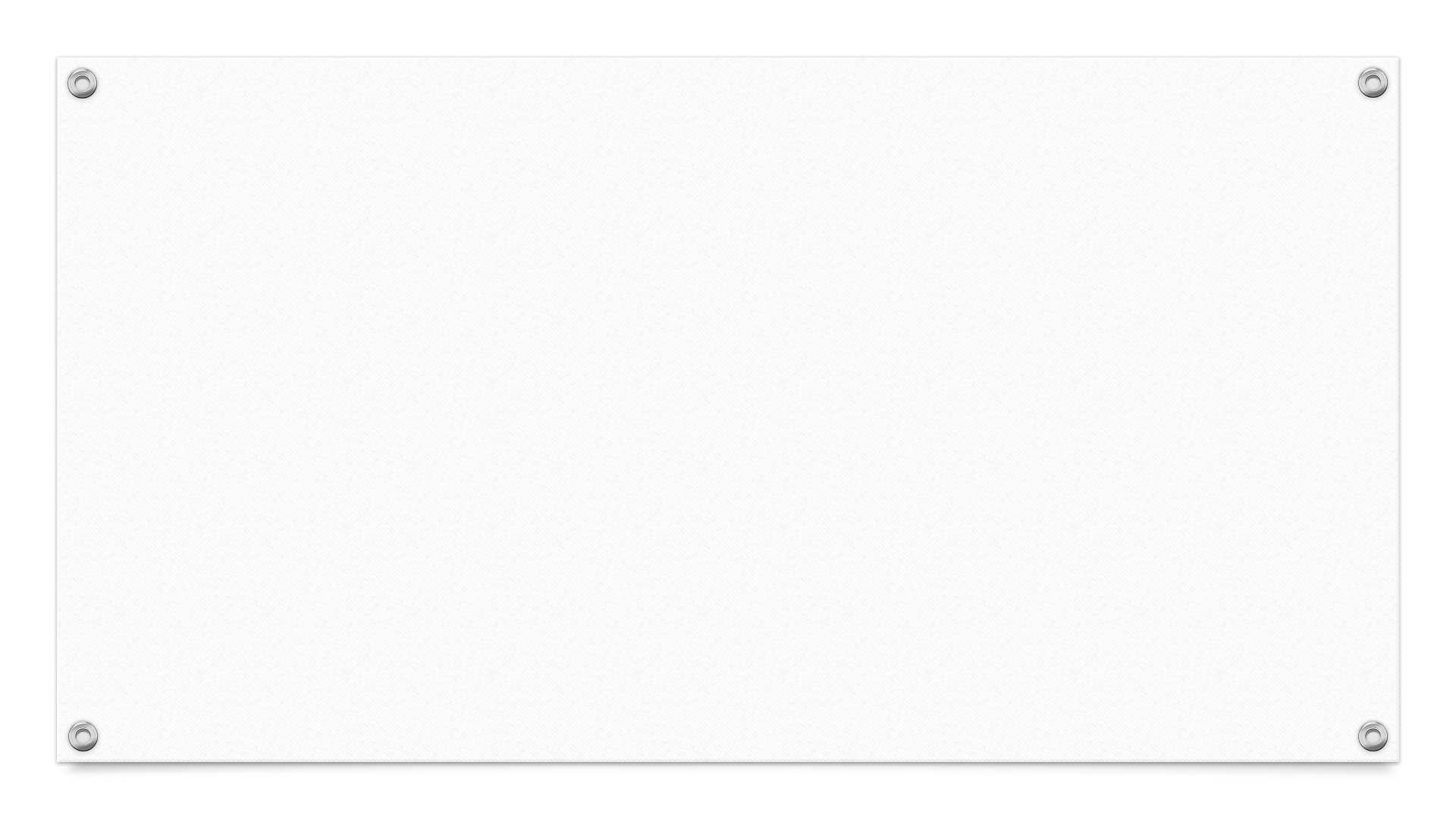 Reason 3:
This also prevents bad health hazards. With a sanitary toilet, Dung can stay away from dangerous situations concerning her health. Some health hazards include problems with managing waist, and the bad effects it has on the environment.
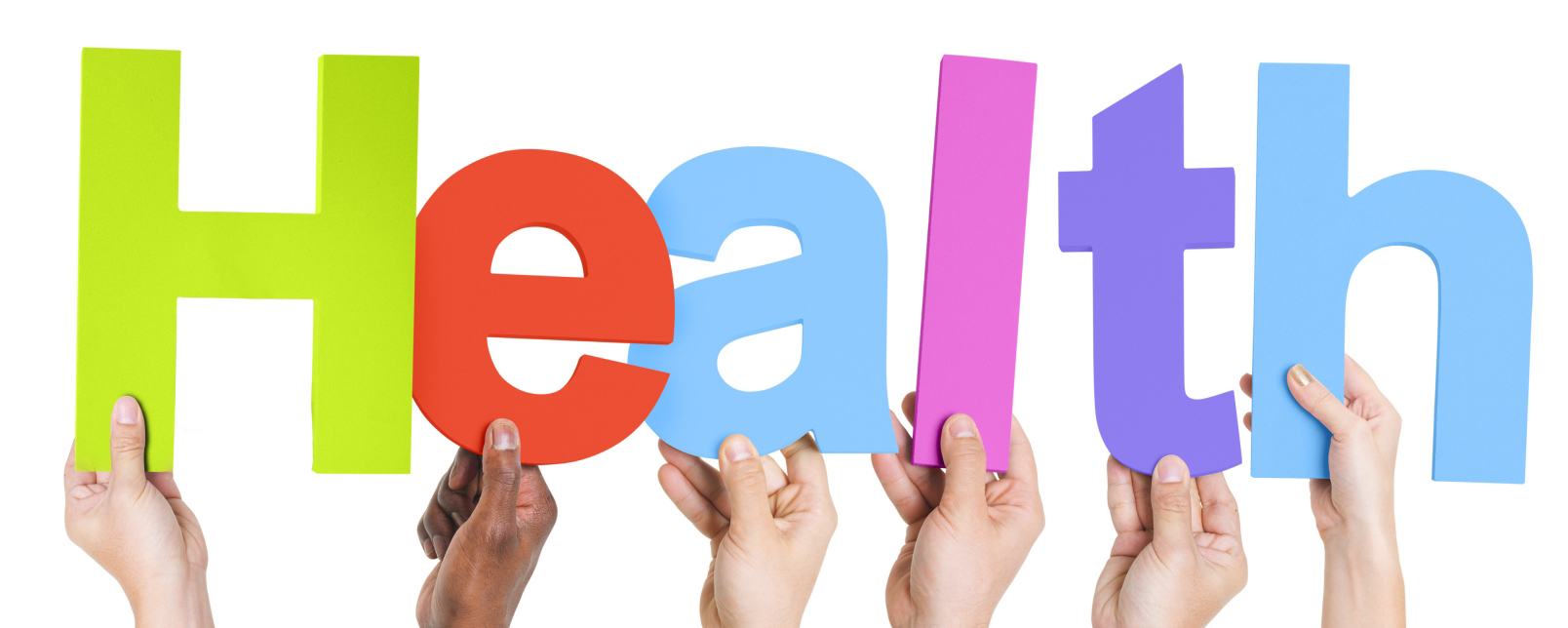 Why Choose Dung?
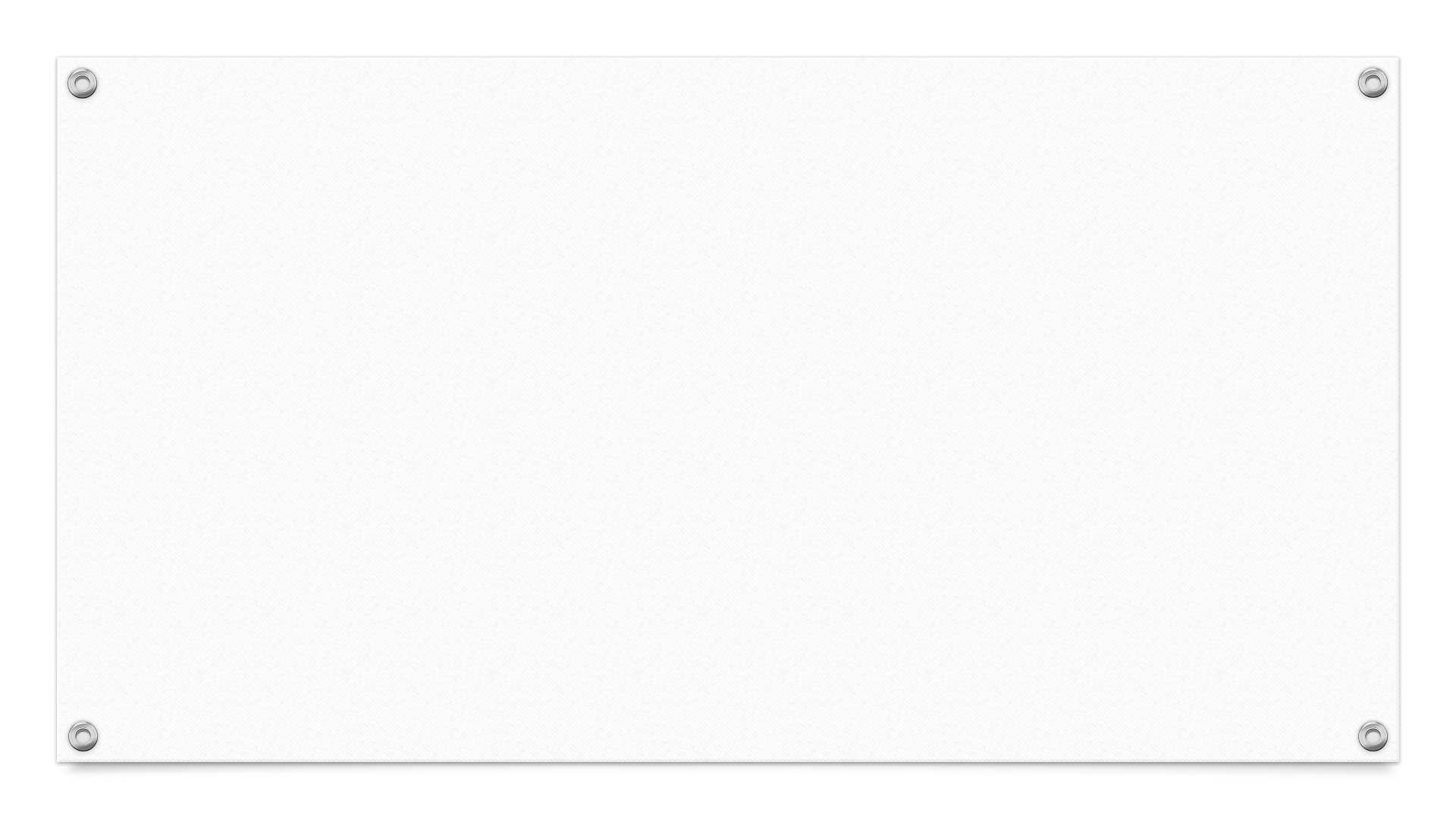 Thanks for listening
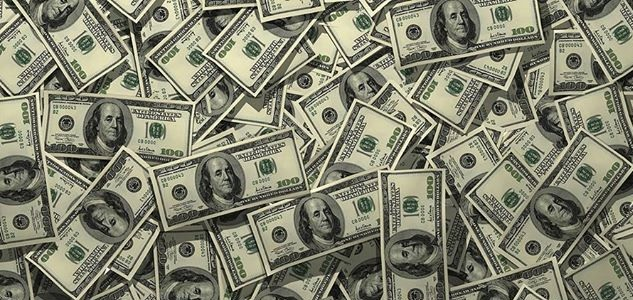 PLEASE FUND FOR DUNG!
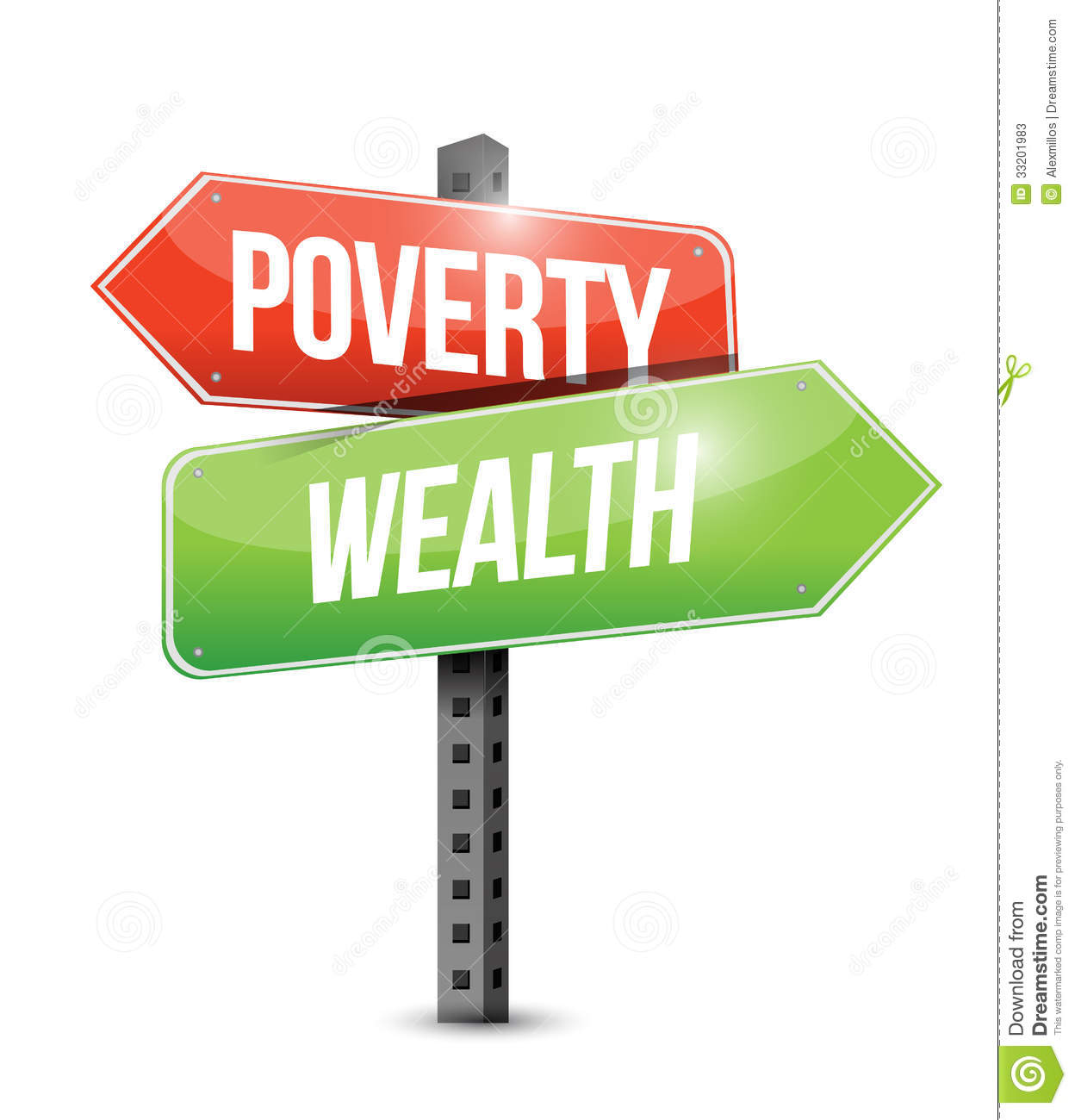